The University of Cambridge  Judge Business School  Summer Programme
The University of Cambridge Judge  Business School invites international  students onto a professional and  intensive residential summer  programme in the city of Cambridge.
The teaching style is interactive and fast-paced;  the teaching staff look to challenge students at  all times in order to encourage their  development.

Personal Developement for  Performance Capability
Agent Prices (NET)
This 2- or 3-week programme is created with the  personal development of each student as the foremost  objective and this is reflected in each of the  complementary elements, overseen by Professor  Christoph Loch. This programme is suitable for all  students aged between 14 to 18.
Included in the price:
2 weeks: £3,220
3 weeks: £4,485
Airport transfers
Accommodation
Full board
Company visits
CJBS certificate
Course materials
Travel insurance
2020 Dates
weeks: 25th  July to 8th August
weeks: 25th  July to 15th August
Key elements of this programme include:
English language lessons
Keynote speeches
Company visits
Professionally led sport sessions
Cultural excursions into Cambridge & London
📩　naito@starnavigation.jp
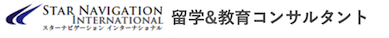 Sample Programme
This is a sample programme of our 2-week Cambridge Judge Business School summer programme.
In the heart of Cambridge, learning from  professionally qualified high-calibre staff,  with the specialist support of recent  graduates of Cambridge Judge Business  School's prestigious MBA programme.
📩　naito@starnavigation.jp
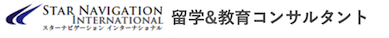